ΆΝΟΙΞΗ
Την άνοιξη η φύση ξυπνά
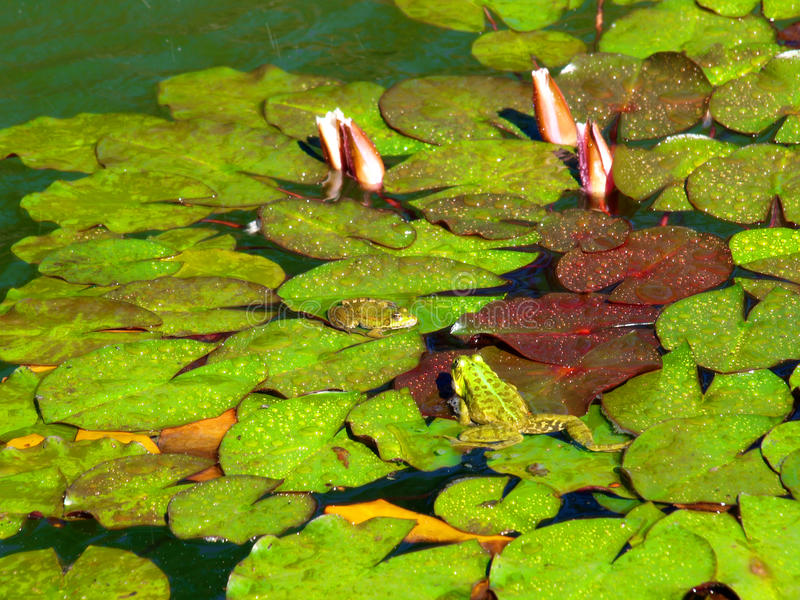 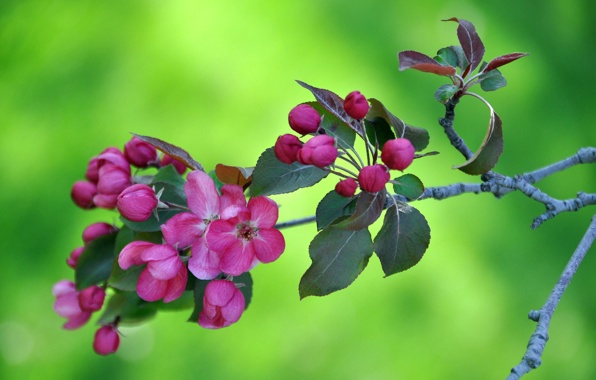 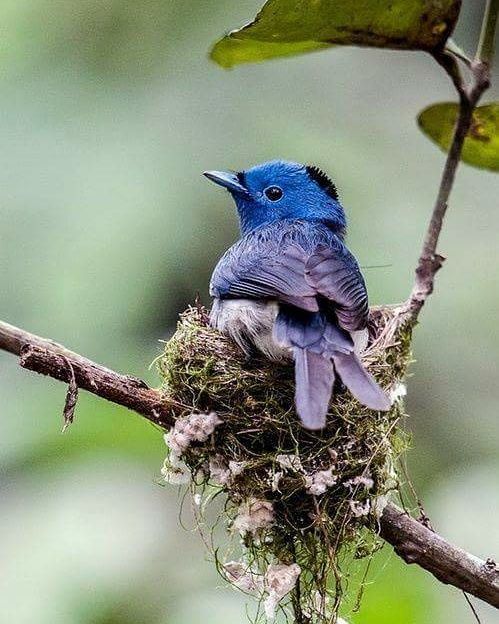 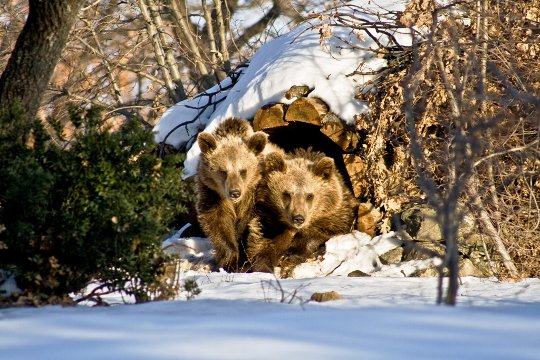 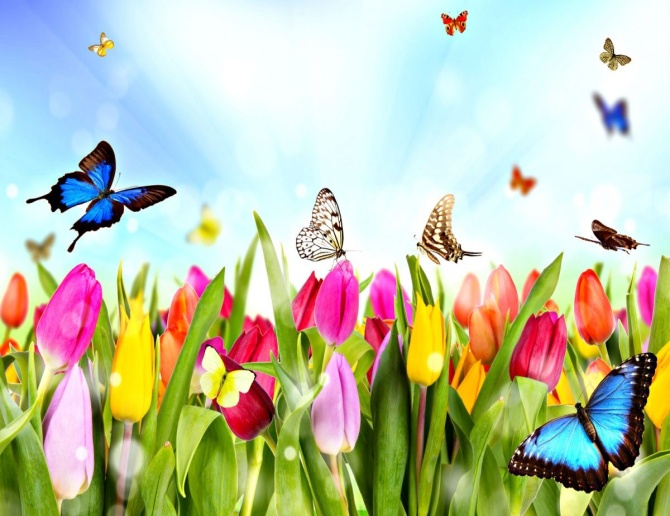 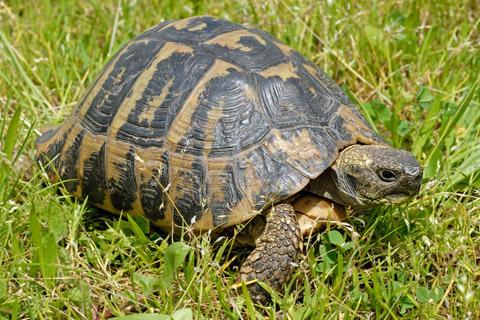 Ανθίζουν τα δέντρα
Ανοίγουν τα λουλούδια
Τα πουλιά επιστρέφουν…
…..και γεννούν τα αυγά τους
Τα ζώα ξυπνούν
Τα έντομα πετούν από λουλούδι σε λουλούδι
Τα ερπετά κάνουν βόλτες στους αγρούς
Και οι λίμνες γεμίζουν….